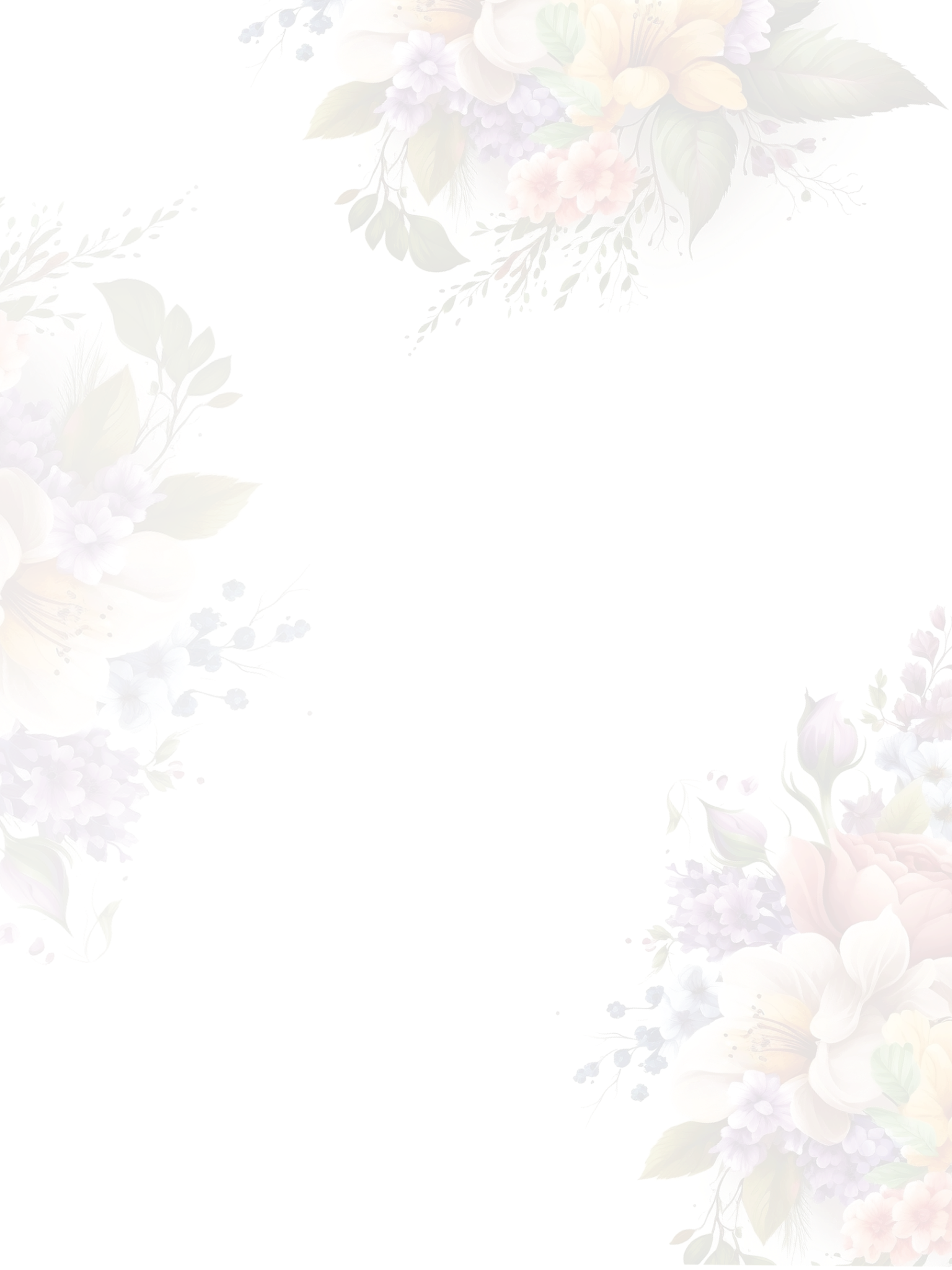 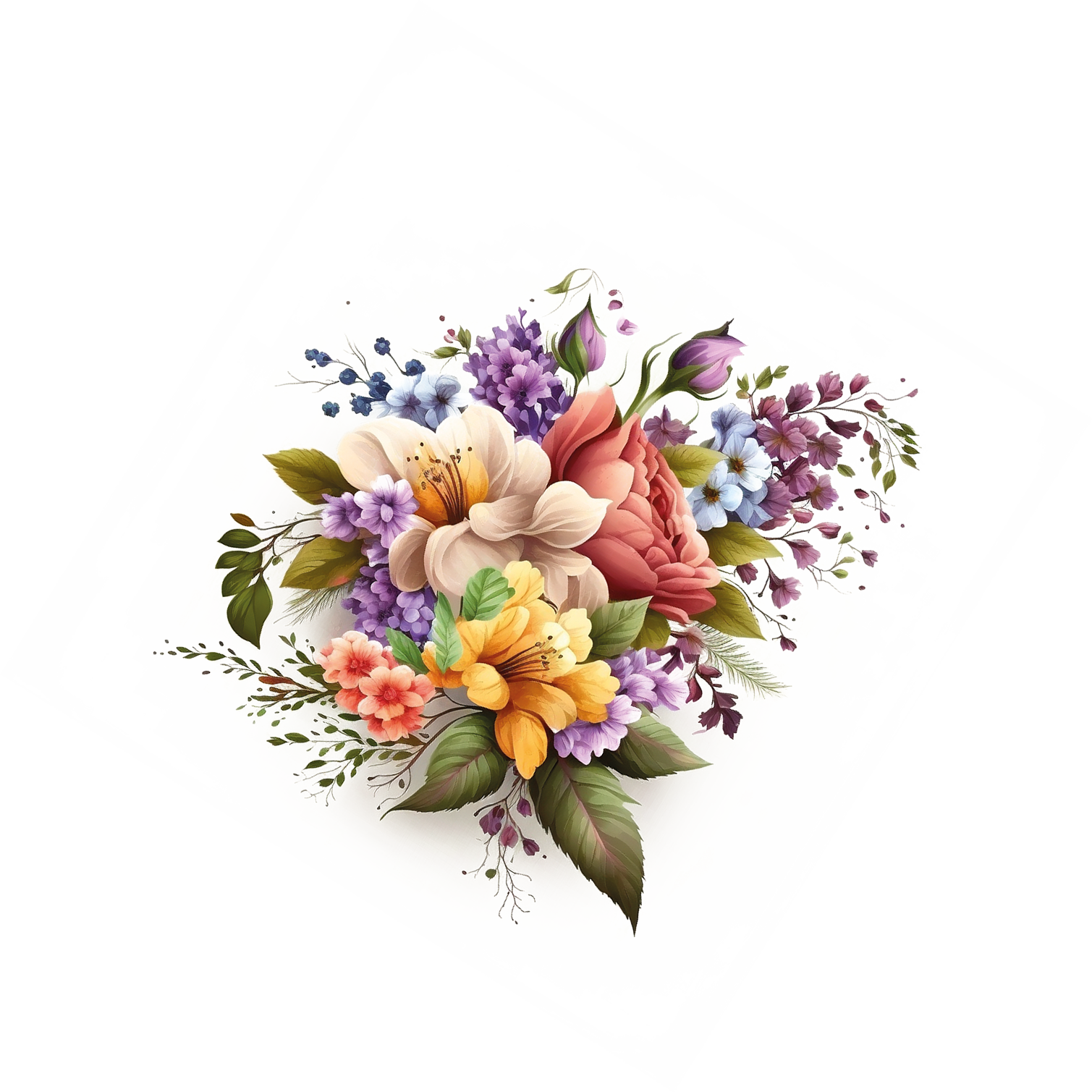 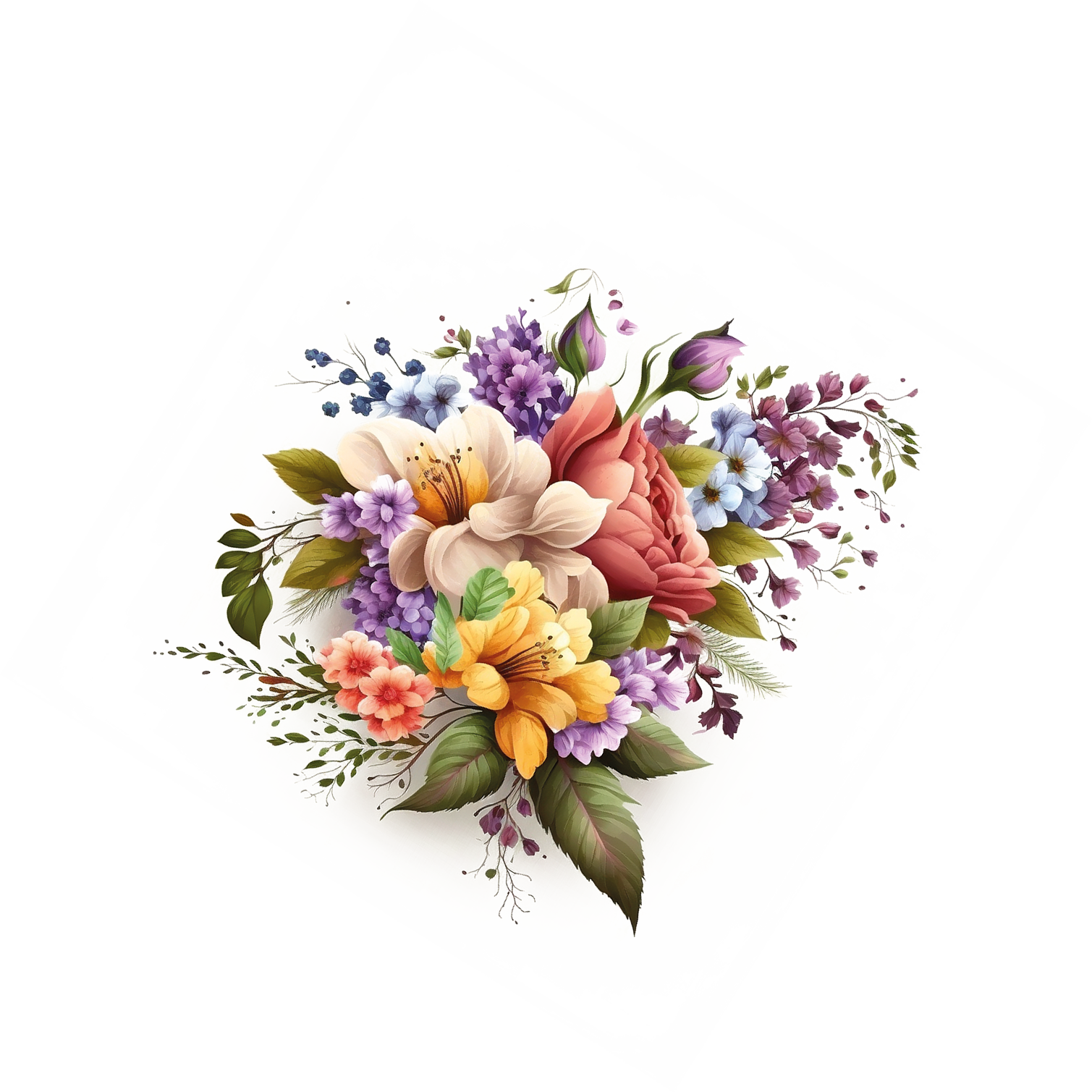 MAY 22, 2025
Alison & Frank
Please find your seat
1.
4.
3.
6.
2.
5.
Ms. Deja Schumm
Joseph Scott
Rosemary Babcock
Bryden Carroll
Caleb Berrington
Miranda Blomfield
Lewis Johnson
Shirley Gibbs
Gavin Black
Bethany Forman
Anthony Fisher
Mary Ann Duncan
Andrew Hardman
Kaden Francis
Mavis Evans
Kaden Donovan
Megan Coleman
Mavis Lee
Thomas Davis
Jacques Ayrton
Charlene Ellington
Dylan Arthurs
Jan Atcheson
Caleb Berrington
Miranda Blomfield
Lewis Johnson
Jacques Ayrton
Caleb Berrington
Miranda Blomfield
Lewis Johnson
Caleb Berrington
Miranda Blomfield
Ms. Deja Schumm
Joseph Scott
Megan Coleman
Mavis Lee
Thomas Davis
Jacques Ayrton
Dylan Arthurs
Jan Atcheson
Megan Coleman
Mavis Lee
Thomas Davis
Jacques Ayrton
Caleb Berrington
Miranda Blomfield
Lewis Johnson
Tiller Adams
Charlene Ellington
Dylan Arthurs
Caleb Berrington
Miranda Blomfield
Lewis Johnson
Mavis Lee
Thomas Davis
Jacques Ayrton
Tiller Adams
Charlene Ellington
Dylan Arthurs
Jan Atcheson
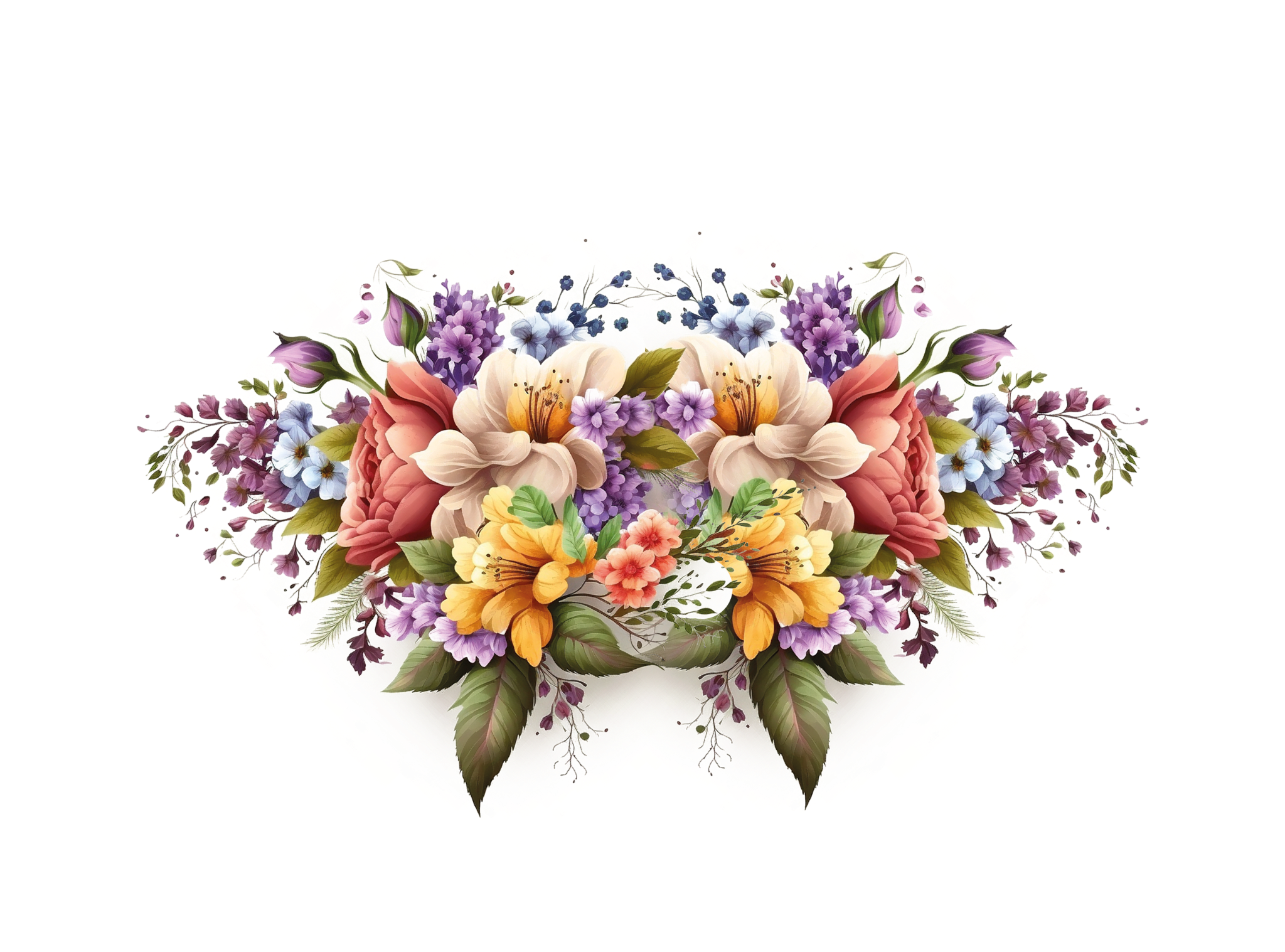